Lecture 2-1
Mutation1- Point mutation
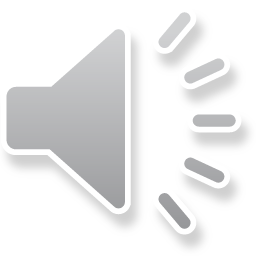 Dr. Dina Ahmed H. Ibrahim
1
Contents:
Definition of mutation
Causes of mutation
Types of mutation: Point mutation
                                     - Substitution: Sickle cell anaemia 
                                     - Frameshift: Huntington's disease & Cystic fibrosis
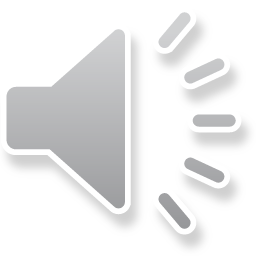 Mutation
A mutation is a change in DNA, the hereditary material of life. 
An organism's DNA affects how it looks, how it behaves, and its physiology. So a change in an organism's DNA can cause changes in all aspects of its life.
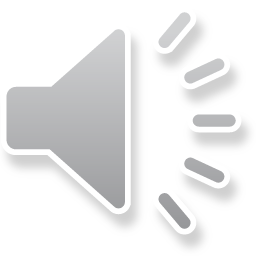 3
Mutations occurs at a frequency of about 1 in every 1 billion base pairs 
Every body has about 6 mutations in each cell
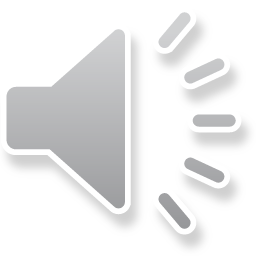 4
Effects of mutations
Mutation may be beneficial!!!
Mutations  are a major source of genetic variation in a population increasing biodiversity. Some variations may help them to survive better
Mutation may be harmful
Mutation may have no effect on the organism
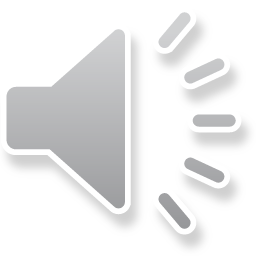 5
Mutations in gametes (ovum & sperm) are passed onto offspring (Gametic mutation) also known as vertical mutation
Mutation in somatic cells only affect the organism in which they occur and are not passed onto offspring (somatic mutation) also known as horizontal mutation
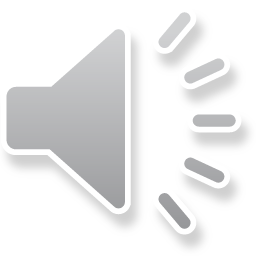 6
Causes of mutation
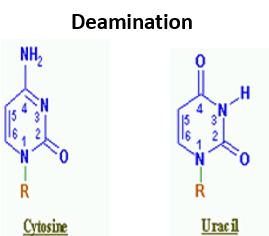 1. Spontaneous:
Can be caused by:
Depurination – Loss of a purine base (A or G) to form an apurinic site (AP site).
Deamination – Hydrolysis changes a normal base to an atypical base containing a keto group in place of the original amine group. Examples include C → U
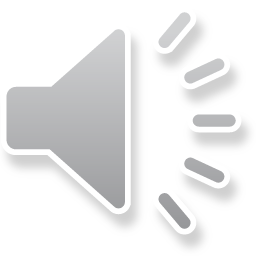 7
Slipped strand mispairing – is a mutation process which occurs during DNA replication. It involves denaturation and displacement of the DNA strands as a result of deletion, resulting in mispairing of the complementary bases.
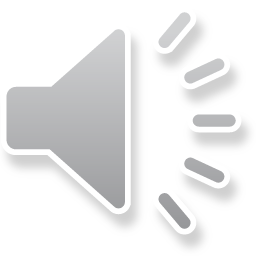 Causes of mutation
2. Induced:
    Can be caused by mutagens (physical, chemical or biological agents that change the DNA). These include:
a. Physical mutagens
Ionizing radiations: such as X-rays, gamma rays and alpha particles may cause DNA breakage and other damages.
Ultraviolet radiations with wavelength above 260 nm are absorbed strongly by bases, producing pyrimidine dimers, which can cause error in replication if left uncorrected.
Radioactive decay, such as 14C in DNA which decays into nitrogen
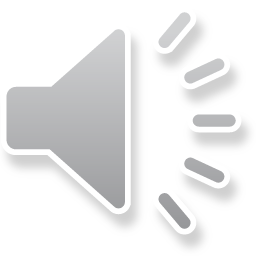 9
b. DNA reactive chemicals
Reactive oxygen species (ROS) - These may be superoxide, hydroxyl radicals and hydrogen peroxide, and large number of these highly reactive species are generated by normal cellular processes, for example as a by-products of mitochondrial electron transport, or lipid peroxidation. A number of mutagens may also generate these ROS.
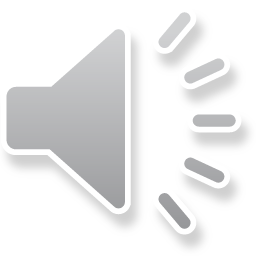 10
Deaminating agents such as nitrous acid
Polycyclic aromatic hydrocarbon (PAH)
Alkylating agents such as ethylnitrosourea. The compounds transfer methyl or ethyl group to bases or the backbone phosphate groups. 
Aromatic amines
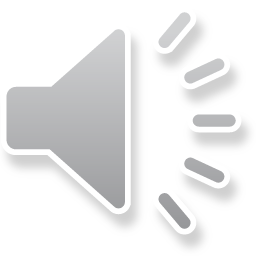 11
c. Base analogs
Base analog, which can substitute for DNA bases and cause copying errors.
d. Intercalating agents
such as ethidium bromide and proflavine are molecules that may insert between bases in DNA, causing frameshift mutation during replication. 
e. Metals
Many metals, such as arsenic, cadmium, chromium, nickel and their compounds may be mutagenic,
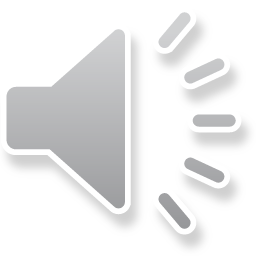 12
f. Biological agents
Transposon, a section of DNA that undergoes autonomous fragment relocation/multiplication.  It is a DNA sequence that can change its position within a genome, creating or reversing mutations. Its insertion into chromosomal DNA disrupt functional elements of the genes.
Virus - Virus DNA may be inserted into the genome and disrupts genetic function.
Bacteria - some bacteria such as Helicobacter pylori cause inflammation during which oxidative species are produced, causing DNA damage by reducing efficiency of DNA repair systems thereby increasing mutation.
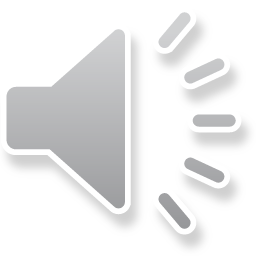 13
Types of mutation
Point mutations:
        Involve alteration in a single base pair, and small deletions generally directly affect the function of only one gene
 II. Chromosomal abnormalities:
     Involve alterations in large segments of DNA.
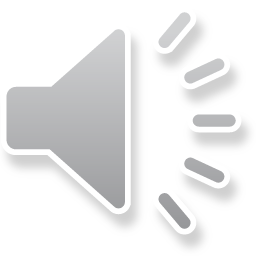 14
Types of mutation
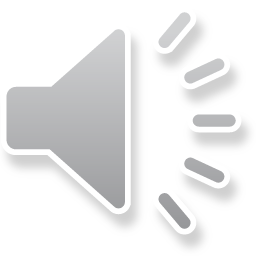 15
Point Mutation
I- Substitution
        A substitution is a mutation that exchanges one base for another (a change in a single nitrogenous base such as switching an A to a G, also known as single nucleotide polymorphism “SNP”).
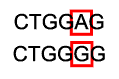 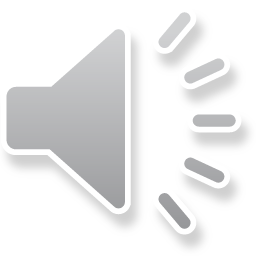 16
Such a substitution could:
Missense mutation: change a codon to one that encodes a different amino acid and cause changes in the protein produced. Example is sickle cell anaemia.
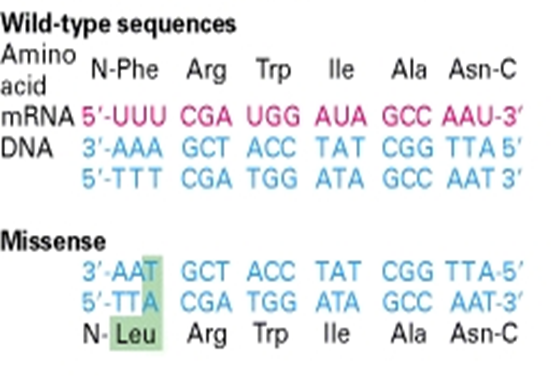 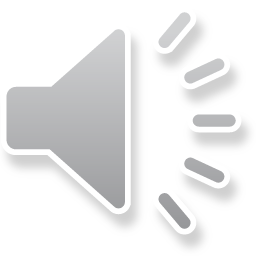 17
Neutral mutation: change a codon to one that encodes a chemically similar amino acid and thus has no effect on fitness.
Silent mutations: change a codon to one that encodes the same amino acid and causes no change in the protein produced. 
Nonsense mutations: change an amino-acid-coding codon to a single "stop" codon and cause an incomplete protein. This can have serious effects since the incomplete protein probably won't function.
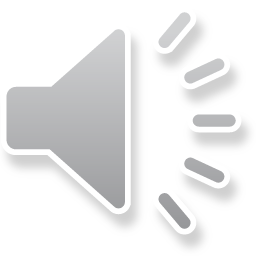 18
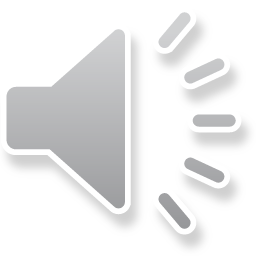 19
Sickle cell anaemia (SCA)
Sickle cell anaemia is a type of haemolytic anaemia. the disease passed down through families in which red blood cells form an abnormal crescent shape.
Genetic basis: 
 Adenine to thymine (A-to-T) transversion in the sixth codon of the gene coding for β subunit of Hb causing glutamate to valine substitution.
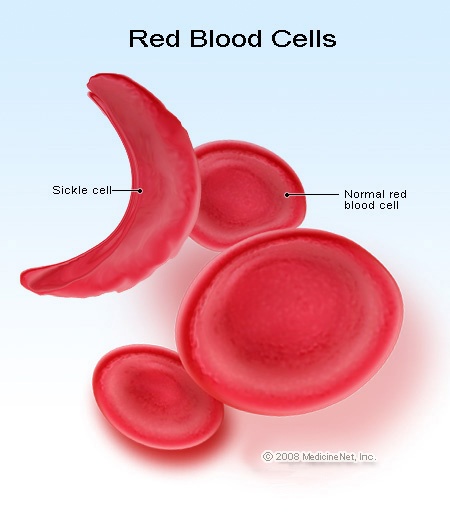 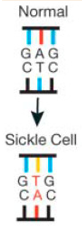 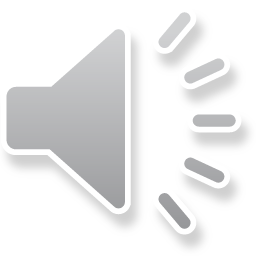 Type of Inheritance:

 Autosomal recessive
        (Hb SS).
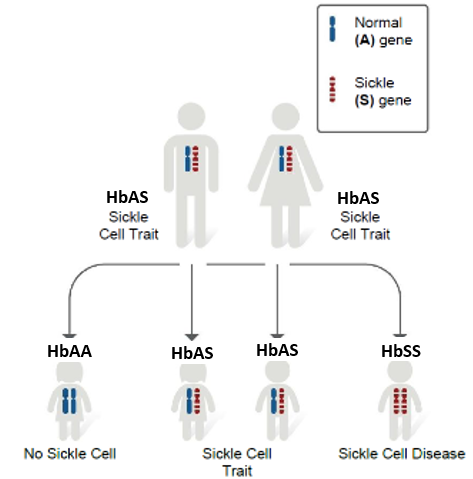 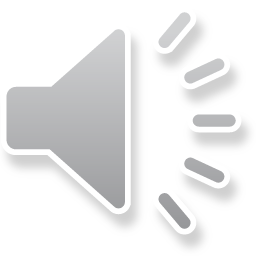 General Symptoms
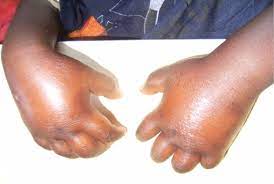 Symptoms do not usually appear until late in the first year. Most commonly, they include:
Fever 
Swelling of the hands and feet 
Pain in the chest, abdomen, limbs, and joints 
Nosebleeds and frequent upper respiratory infections
Fatigue and shortness of breath (signs of anaemia) 
Irritability , Jaundice
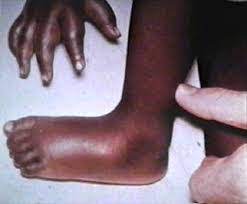 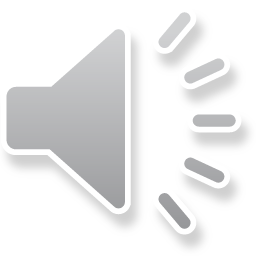 Biochemical basis:
Glutamate is hydrophilic (negatively charged) while valine is hydrophobic.
In sickle cell haemoglobin (HbS), Val replaces the  6 Glu of HbA, creating a "sticky patch" that has a complement on deoxy Hb (but not on oxy Hb). This causes deoxy HbS to polymerize at low O2 concentrations, forming fibres that distort erythrocytes into sickle shapes.
These cells undergo haemolysis, and anaemia results. Painful vaso-occlusive crises also occur, and end organ damage may result.
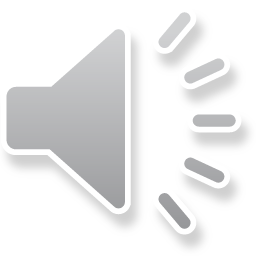 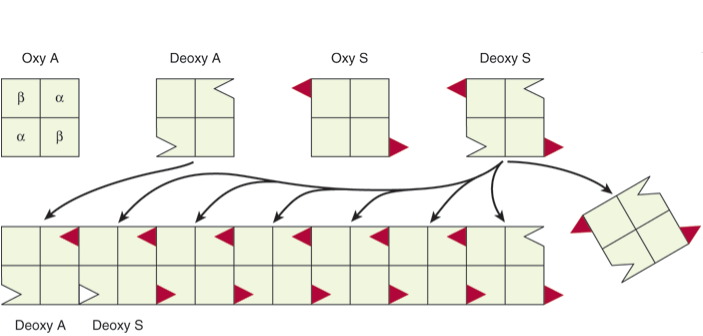 Representation of the sticky patch (   )on Hb S and its "receptor“   (  ) ))on deoxy Hb A and deoxy Hb S. The complementary surfaces allow deox Hb S to polymerize into a fibrous structure, but the presence of deoxy  Hb A will terminate the polymerization by failing to provide sticky patches.
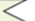 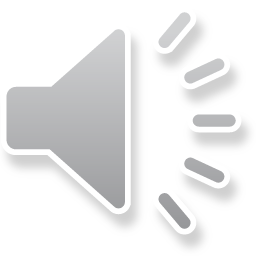 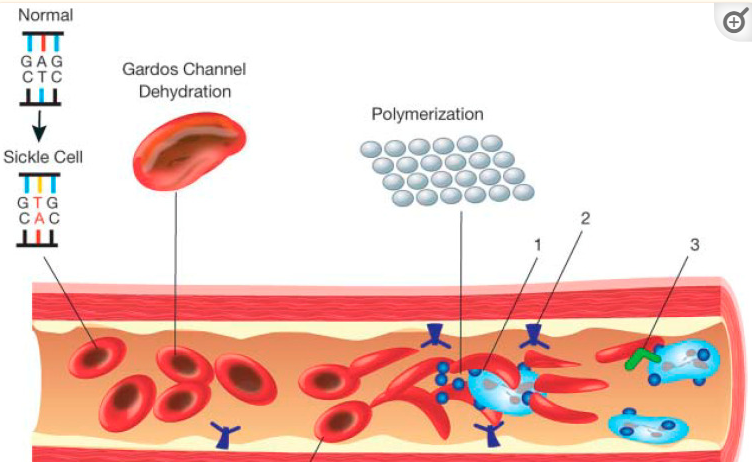 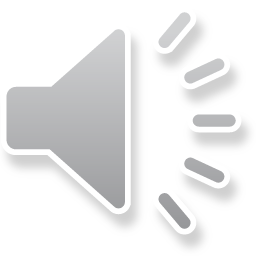 Test & diagnosis
Haemoglobin electrophoresis
Polymerase chain reaction (PCR)

   It is more commonly found among African population and Americans of African origin
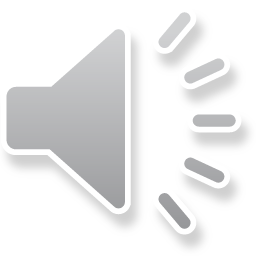